Watershed
Watershed (Drainage Basin)
Is an area of land that drains to a common body of water, whether a stream, river, or lake.
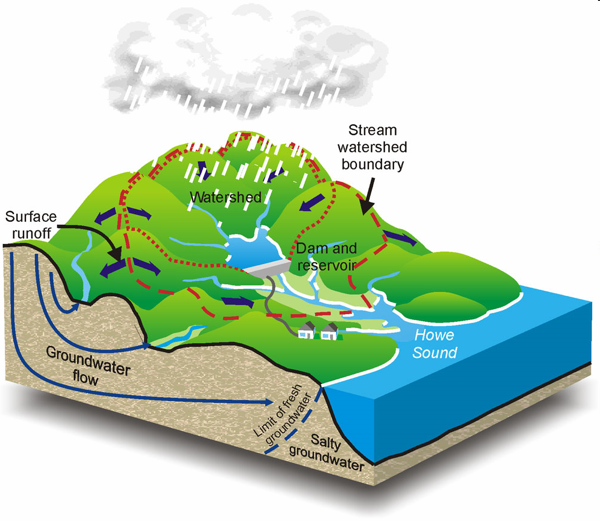 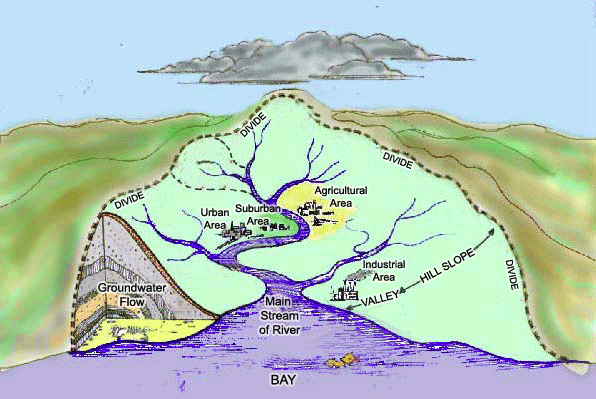 Water Shed
The are many sub-watersheds that drain into larger rivers and larger watersheds

Drainage Divide
The watersheds are surrounded by higher elevation ridges or hills (boundary), forcing the runoff into the stream, river, or lake.
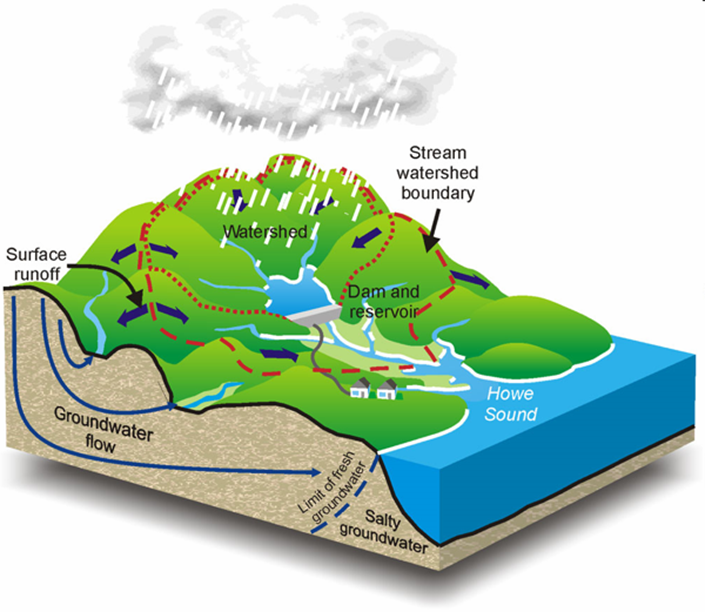 Watershed
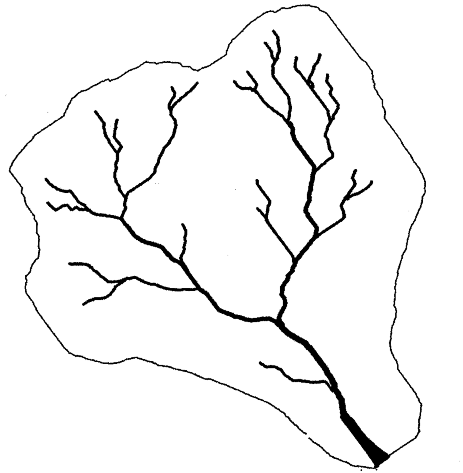 http://youtu.be/BYwa_0w1jGY